Troubles des conduites alimentaires
Dr Bououden  Naila
Maitre assistante en psychiatrie
Objectifs pédagogiques:
Diagnostiquer les troubles des conduites alimentaires chez l’adolescent et l’adulte.
Connaitre les conséquences somatiques graves  secondaire à une pathologie essentiellement mentale .
Connaitre l’attitude thérapeutique vis à vis  des troubles des conduites alimentaires.
Plan du cours:
I-Introduction-définition
II-anorexie mentale:
   1-définition
   2-épidémiologie
   3-clinique
  4-formes cliniques
   5-examens biologiques
   6-Diagnostic positif
   7-Diagnostic différentiel
   8-Evolution-pronostic
   9-Traitement
III-La boulimie
   1-définition
   2-épidémiologie
  3-clinique
  4-diagnostic différentiel
  5-évolution-complication
  6-pronostic
  7-traitement
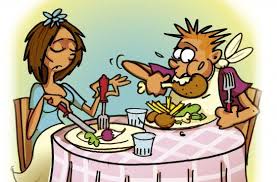 Introduction-définition:
Les troubles de conduites alimentaires: sont des perturbations persistantes du comportement alimentaire entrainant 
      -un mode de consommation pathologique 
      -ou une absorption de nourriture délétère pour la santé physique ou le fonctionnement social.

Les troubles des conduites alimentaires se divisent en 3 sous groupes:
   -Une forme restrictive : c’est l’anorexie mentale.
   -Une forme en excès: boulimie, hyperphagie , potomanie et dipsomanie.
   -Conduite alimentaire aberrante : pica , mérycisme(=Régurgitation répétée de la nourriture qui survient après un repas ).
[Speaker Notes: Merycisme=regurgitation repetée de nourriture qui survient après un repas.]
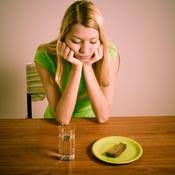 I-Anorexie mentale1)  Définition :
C’ est une conduite 
de restriction alimentaire (lutte
 active contre la faim) par rapport aux besoins conduisant à un poids significativement bas compte tenu de l’âge, du sexe ,du stade de développement de la santé physique .
Associé à une peur intense de prendre du poids ou de devenir gros . 
Avec une altération de la perception  du poids ou de la forme de son propre corps.
2) Epidémiologie :
Touche  les adolescentes entre 15 et 20 ans.
Atteint les classes sociales aisées :surtout les mannequins de mode, les hôtesses, etc.… 
Sexe ratio : un homme pour 9 à 11 femmes.
Prévalence:0.3%.
Pathologie grave avec une mortalité importante :  9,6% de décès.
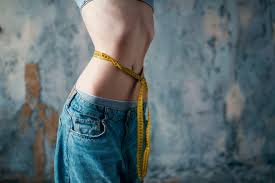 3) Clinique :
Souvent un facteur déclenchant :séparation
 avec la famille ,départ d’un membre de la fratrie ,
rupture amoureuse ….
A-Triade symptomatique :
*Installation progressive chez une adolescente de la triade :

a-anorexie mentale : c’est un    refus volontaire de toute alimentation .

b-Amaigrissement : est :
  .Important et rapide : entre 10 et 50% du poids normal pour l’âge.
  .Souvent complété par un appoint médicamenteux : prise de laxatifs ou de diurétiques.

c-Aménorrhée : primaire ou secondaire suivant l’installation avant ou après la puberté.
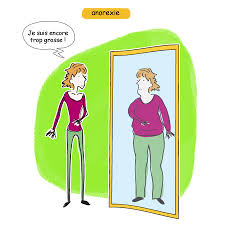 B-Signes caractéristiques du conflit psychique : de l’anorexique :
.Attitude aberrante vis-à-vis de la nourriture, de sa santé .
 .Perturbation de l’image du corps ,
dysmorphophobie: crainte ou peur permanente de grossir.
  .Anosognosie : une attitude de méconnaissance et d’indifférence macabre à sa maigreur.
 .Hyperactivité et surinvestissement moteur 
 .Affectivité bloquée : vie sexuelle inexistante.
 .Surinvestissement intellectuel : brillants résultats scolaires. Mais capacités imaginatives faibles.
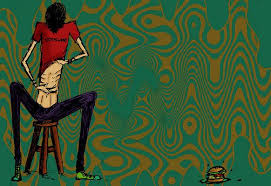 C-Signes somatiques:
sont ceux d’un état carentiel.
.signes de dénutrition :
   -aspect cadavérique :Fonte musculaire, yeux enfoncées dans les orbites, Faciès ridé, Joues creuses, effacement des fesses, des seins.
   -Phanères : cheveux ternes et secs, ongles striés, cassants,
   -Œdèmes de carence (cheville, périorbitaire)
   -Constipation.
  .troubles cardio-vasculaire :
    -Tension artérielle basse par hypo volémie.
  .divers : hypertrichose, hypothermie constante, altérations dentaires.
3-Formes cliniques:
1- Type restrictif : obtenu par le régime, le jeûne et ∕ou l’exercice physique. 
2-Type accès hyperphagiques/ purgatif : pendant les trois derniers mois la personne a présenté des accès récurrent d’hyperphagie et ∕ou a recours à des vomissements provoqués ou à des comportements purgatifs
 (laxatifs, diurétique ).
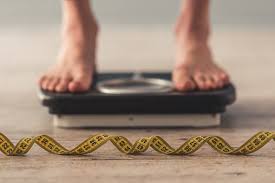 4-examens biologiques :
-signes de dénutrition :
   .glycémie normale :tolérance au glucose diminuée.
   . hypo protidémie.
   .hypokaliémie bien toléré.
   .anémie hypochrome, leucopénie, augmentation de lymphocytes.
   -signes d’atteinte haute secondaire : 
   -hypogonadisme important : Au maximum apparait un tableau de pan-hypopituitarisme secondaire:
   .prégnandiol et œstrogène urinaire effondrés.
   .LH : disparition du pic de LH (profil pré pubertaire).
   .FSH : voisine de la normale.
     -thyroïde :
   .métabolisme de base diminué : T3 basse, T4 et TSH normales.
   .cholestérol augmenté.
5-diagnostic positif :
Est portée devant :
   -la triade symptomatique (anorexie, aménorrhée, amaigrissement).
   -les signes spécifiques psychologiques.
   -Les signes somatiques de carence.
   -les signes négatifs :
    .l’absence de pathologie psychiatrique patente.
    .l’absence de pathologie médicale.
6-diagnostic différentiel :
Les diagnostics différentiels sont évoqués devant: l’absence des signes spécifiques du conflit psychique de l’anorexie mentale.
   *pathologies psychiatriques :
   -délire chronique.
   -dépression simple ou mélancolique.
   -schizophrénie.
   -pathologie phobique, obsessionnelle, ou hystérique. 
  *pathologies médicales : 
  -Les cancers, infections (tuberculose évolutive),
  -Syndrome démentiel,
  -Maladie de crohn, diabète insulinodépendant, hyperthyroïdie, maladie d’Addison.
7-Evolution et pronostic :
-favorable : guérison : 50 à60 % des cas .

-Défavorable : 
.la mort : 5 à 9% des cas.
.rechutes fréquentes : 50%des cas.
.chronicisation : lorsque l’évolution dépasse 4 ans.

-pronostic mauvais: si retard de la mise en route de la thérapeutique, le déni du trouble.
8-traitement :
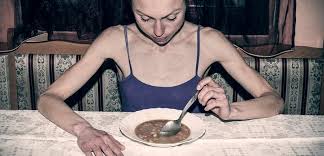 -Urgence médico  -psychiatrique.
1-hospitalisation:
-En réanimation : dénutrition grave.
-en psychiatrie : souvent nécessaire
-isolement de la patiente
-un contrat de poids est établit.
- une réalimentation : progressive 

2-psychotropes:
-antipsychotique atypique : Zyprexa*:trouble grave avec déni.
-antidépresseurs: si dépression associée.


3-psychothérapie:
.psychothérapie cognitivo-comportementale.
.psychothérapie familiale.
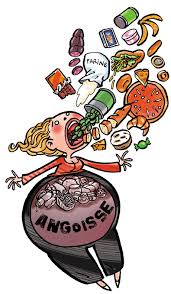 II-BOULIMIE : 1-définition :
c’est la survenue récurrente d’accès hyperphagiques : absorption en une période de temps limitée d’une quantité de nourriture largement supérieure à ce que la plupart des gens absorbées en une période similaire et dans les mêmes circonstances, avec un sentiment de perte de contrôle sur le comportement alimentaire pendant la crise.
2-Epidémiologie:
Prévalence:1% en population générale.
7.4% de décès.
2-signes cliniques :
A-Accès boulimique :-3 phases :
*phase prodromique, d’excitation préalable : une vague sensation envahissante et oppressante de faim .

*accès proprement dit :
   - survenue brutale de surconsommation d’aliments hypercaloriques. 
   -en cachette (chambre, cuisine, toilette), 
   -accompagné de plaisir,
   - rapide (crise inférieure à 2heures) : voracité, absence de mastication.

*fin de l’accès : survient lorsque :
  -la patiente n’a plus rien à manger, se sent étouffer ,ou lorsqu’elle est interrompue par un évènement extérieur. 

*suivi d’un sentiment intense de honte et de culpabilité; sentiment d’avoir perdu le control.
B-Comportements compensatoires inappropriés et récurrents: visant à prévenir la prise de poids tels que :
vomissements provoqués ;
 emploi abusif de laxatifs, diurétiques ou autres médicaments ;
 jeûne ; exercice physique excessif.

 C- Les accès hyperphagiques et les comportements compensatoires inappropriés surviennent tout les deux, en moyenne, au moins une fois par semaine pendant 3mois.
3-diagnostic différentiel :
A-hyperphagie secondaire à des causes organiques : tumeur cérébrale frontale, épilepsie partielle, syndrome démentiel, endocrinopathie .

B- hyperphagie secondaire à des pathologies psychiatriques : 
   -Accès maniaque, schizophrénie, équivalent dépressif, équivalent névrotique.
  -grignotage : ingestion répétée de faible quantité de nourriture en dehors des repas réguliers.
  -hyperphagie : surconsommation alimentaire pendant le repas sans caractère incoercible, incontrôlable. Elle mène souvent à l’obésité.
5—Complication, évolution:
-Des troubles du cycle menstruel de tout type : aménorrhées, ménométrorragies.
-une hypertrophie des parotides.
-les conséquences des vomissements répétés :
 .alcalose, hypokaliémie, déshydratation extracellulaire.
 . Atteinte stomatologique irréversible .
 .Ulcération buccale, pharyngée, œsophagite, reflux, gastrite.
-des conduites suicidaires, toxicomaniaques.
-des épisodes dépressifs.
6-Pronostic :
-Chronicité : 30% des cas.
-L’adaptation sociale des boulimiques est altérée.
7-Traitement :
Hospitalisations:
-suicide 
-électrolytes très perturbé.
-échec  thérapeutique.
Psychothérapie: en ambulatoire
-Thérapie  cognitivo-comportementale :tout en insistant  sur le renforcement de l’image de soi.
-Relaxation : peut aider à diminuer l’anxiété avant les repas ou les crises boulimiques entre les repas.
-Thérapie familiale et de groupe.
  Traitements médicamenteux :
-un antidépresseur:  la venlafaxyne  .